MODELLING OF ELEVATED TEMPERATURE PERFORMANCE OF ADHESIVES USED IN CROSS LAMINATED TIMBER: AN APPLICATION OF ANSYS MECHANICAL 2020 R1 STRUCTURAL ANALYSIS SOFTWARE
Presented by:
Ivan Moses Okuni
Supervised by:
Tracy Ellen Bradford
TRANSFORMING LIVES SINCE 1828
1
Outline
A mass timber building in London, UK
2
Introduction
Cross Laminated Timber (CLT) Slab
3
Problem Statement
4
Objectives
5
Methodology
Introduction and Materials
Table 1: Properties of wood used in Finite Element Analysis (FEA)
Figure 1: Geometry of the specimen used by Zelinka
6
Methodology
Introduction and Materials Cont’d
Table 2: Coefficient of Thermal Expansion of DF, SYP & SPF
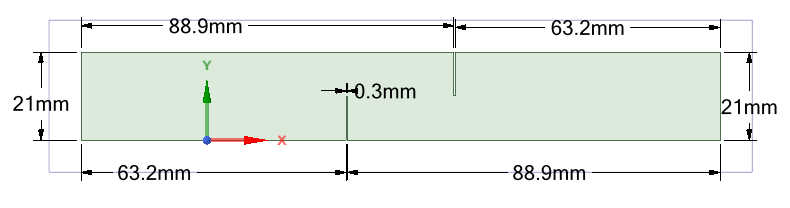 Figure 2: Geometry for solid wood used in thermal analysis
Table 3:Properties of wood adhesives
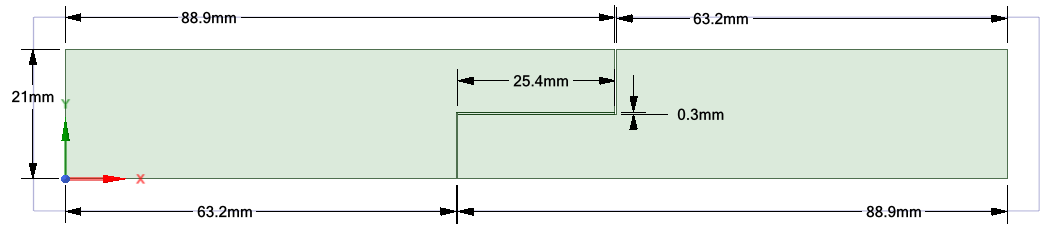 Figure 3: Geometry for wood with a glued lap joint
7
Methodology
Introduction and Materials Cont’d
Table 4: Temperatures and Heat Flux used in the Simulations
Figure 5: ANSYS set up for tensile test of wood
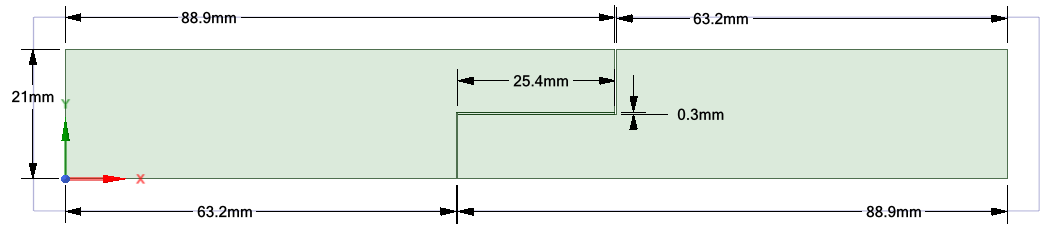 Figure 6: ANSYS set up for tensile test of Adhesive
Figure 4: Specimen Dimensions for Analytical Calculations
8
RESULTS AND ANALYSISSteady State Thermal Model
Figure 9: Temperature distribution  in a composite of DF and MF
Figure 7: Temperature distribution in solid wood (DF)
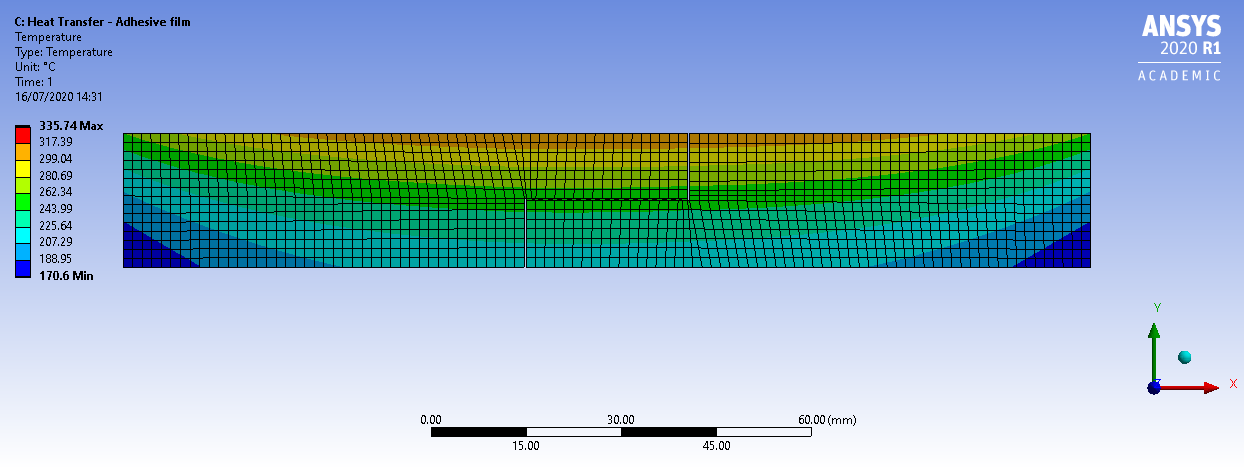 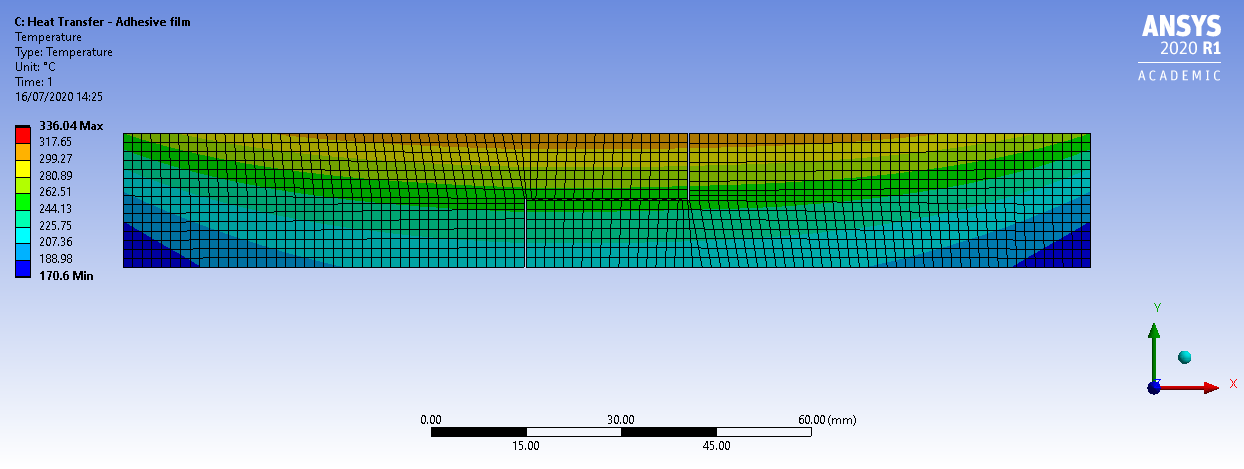 Figure 8: Temperature distribution  in a composite of DF and PRF
Figure 10: Temperature distribution  in a composite of DF and PUR
9
[Speaker Notes: From steady state thermal simulations, the adhesive layer lies in the region between 10.2 to 10.5 mm, which is within the green region. For solid wood specimen, the green region lies between temperatures of about 238 to 256 oC, for wood bonded with PRF, the green region lies between temperatures of 244 to 263oC, for wood bonded with MF, the green region lies between temperatures of 244 to 262 oC and finally for solid wood bonded with PUR the green region lies between temperatures of 244 to 262 oC.]
RESULTS AND ANALYSISAnalytical Model
Table 5: Summary of Analytical Results
10
[Speaker Notes: From steady state thermal simulations, the adhesive layer lies in the region between 10.2 to 10.5 mm, which is within the green region. For solid wood specimen, the green region lies between temperatures of about 238 to 256 oC, for wood bonded with PRF, the green region lies between temperatures of 244 to 263oC, for wood bonded with MF, the green region lies between temperatures of 244 to 262 oC and finally for solid wood bonded with PUR the green region lies between temperatures of 244 to 262 oC.]
RESULTS AND ANALYSISThermal - Structural Behaviour of Wood
Table 6: Douglas Fir (DF)
Table 7: Southern Yellow Pine (SYP)
Table 8: Spruce Pine Fir (SPF)
11
[Speaker Notes: From steady state thermal simulations, the adhesive layer lies in the region between 10.2 to 10.5 mm, which is within the green region. For solid wood specimen, the green region lies between temperatures of about 238 to 256 oC, for wood bonded with PRF, the green region lies between temperatures of 244 to 263oC, for wood bonded with MF, the green region lies between temperatures of 244 to 262 oC and finally for solid wood bonded with PUR the green region lies between temperatures of 244 to 262 oC.]
RESULTS AND ANALYSISThermal - Structural Behaviour of Adhesives
Table 9: PRF Adhesive
Table 10: MF Adhesive
Table 11: PUR Adhesive
12
[Speaker Notes: From steady state thermal simulations, the adhesive layer lies in the region between 10.2 to 10.5 mm, which is within the green region. For solid wood specimen, the green region lies between temperatures of about 238 to 256 oC, for wood bonded with PRF, the green region lies between temperatures of 244 to 263oC, for wood bonded with MF, the green region lies between temperatures of 244 to 262 oC and finally for solid wood bonded with PUR the green region lies between temperatures of 244 to 262 oC.]
RESULTS AND ANALYSISResults from Zelinka’s Experiment
STRESS VS TEMPERATURE FOR SOLID WOOD
ERROR GRAPH OF STRESS VS TEMPERATURE FOR ADHESIVES
STRAIN VS TEMPERATURE FOR SOLID WOOD
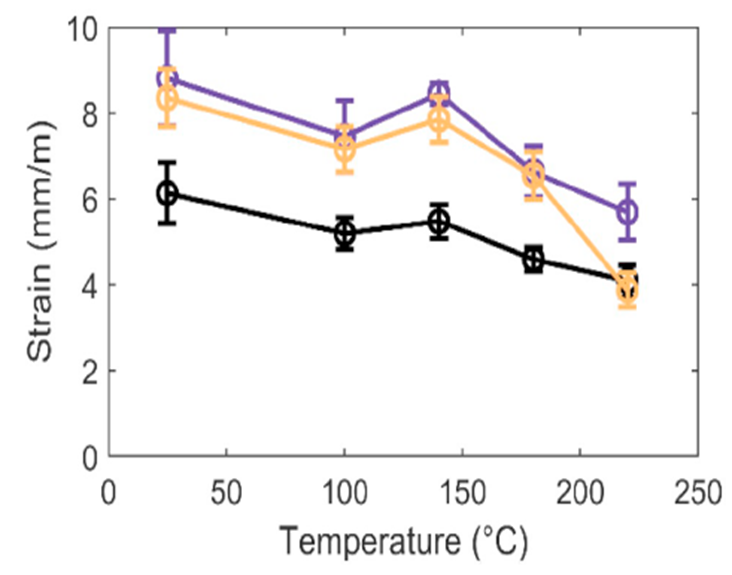 13
[Speaker Notes: From steady state thermal simulations, the adhesive layer lies in the region between 10.2 to 10.5 mm, which is within the green region. For solid wood specimen, the green region lies between temperatures of about 238 to 256 oC, for wood bonded with PRF, the green region lies between temperatures of 244 to 263oC, for wood bonded with MF, the green region lies between temperatures of 244 to 262 oC and finally for solid wood bonded with PUR the green region lies between temperatures of 244 to 262 oC.]
Conclusion
14
Future Research
15
References
Zelinka, S. L., Sullivan, K., Pei, S., Ottum, N., Bechle, N. J., Rammer, D. R., & Hasburgh, L. E. (2019). Small scale tests on the performance of adhesives used in cross laminated timber (CLT) at elevated temperatures. International Journal of Adhesion and Adhesives, 95, 102436. https://doi.org/10.1016/j.ijadhadh.2019.102436
Bartlett, A.I., Hadden, R.M. & Bisby, L.A. (2019). A Review of Factors Affecting the Burning Behaviour of Wood for Application to Tall Timber Construction. Fire Technology 55, 1–49. https://doi.org/10.1007/s10694-018-0787-y
Wood handbook (1999): wood as an engineering material. Madison, WI : USDA Forest Service, Forest Products Laboratory. General technical report FPL; GTR-113: Pages 4.1-4.45.
Klippel, M. (2014). Fire safety of bonded structural timber elements. ETH Zürich. Available at: http://hdl.handle.net/20.500.11850/94679 
Frihart CR. (2005). Handbook of wood chemistry and wood composites. In: Rowell Roger M, editor. Wood adhesion and adhesives. Boca Raton, Florida: CRC press. p.215–78.
Stoeckel, F., Konnerth, J. and Gindl-Altmutter, W. (2013). Mechanical properties of adhesives for bonding wood—A review. (International Journal of Adhesion and Adhesives, 45). https://doi.org/10.1016/j.ijadhadh.2013.03.013 
Charles A. Harper (2002). Handbook of Plastics, Elastomers, and Composites, Fourth Edition (McGRAW-HILL). 
Sun, G., & Zhang, Z. (2001). Mechanical properties of melamine-formaldehyde microcapsules. Journal of Microencapsulation, 18(5), 593 - 602. 
Thompson, M. K., & Thompson, J. M. (2017). ANSYS Mechanical APDL for Finite Element Analysis. Elsevier Inc.
Kosky, P., Balmer, R., Keat, W. and Wise, G. (2013). Exploring Engineering (Third Edition). Elsevier/AP.
16